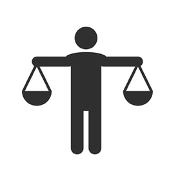 The Law of the Love Slave
Casting Seed
The Church That Pleases God
The Law of the Love Slave
Exodus 21
“Now these are the ordinances which you are to set before them:  2 "If you buy a Hebrew slave, he shall serve for six years; but on the seventh he shall go out as a free man without payment.  3 "If he comes alone, he shall go out alone; if he is the
husband of a wife, then his wife shall go out with him.  4 "If his master gives him a wife, and she bears him sons or daughters, the wife and her children shall belong to her master, and he shall go out alone.
5 "But if the slave plainly says, 'I love my master, my wife and my children; I will not go out as a free man,' 6 then his master shall bring him to God, then he shall bring him to the door or the doorpost. And his master shall pierce his ear with an awl; and he shall serve him permanently. (Exodus 21:1-6)
17 "Do not think that I came to abolish the Law or the Prophets; I did not come to abolish but to fulfill. (Mat 5:17)
31 Do we then nullify the Law through faith? May it never be! On the contrary, we establish the Law. (Rom 3:31)
Any Reason is a Good Reason to Come to Jesus
Guilty Conscience
Fear
Circumstances
“Come unto me all ye that labor and are heavy laden and I will give you rest.  Take my yoke upon you, and learn of me, for I am meek and lowly in heart, and ye shall find rest for you souls, for my yoke is easy and my burden is light.”
The Victory of the Believer is Dependent upon his/her own willingness to ABIDE
(John 15:4) 4 "Abide in Me, and I in you. As the branch cannot bear fruit of itself unless it abides in the vine, so neither can you unless you abide in Me. 
(John 15:7) 7 "If you abide in Me, and My words abide in you, ask whatever you wish, and it will be done for you.
As a result of this many of His disciples withdrew and were not walking with Him anymore. (John. 6:66)
Only  True Motive for Service is LOVE.
If I speak with the tongues of men and of angels, but do not have love, I have become a noisy gong or a clanging cymbal.  2 If I have the gift of prophecy, and know all mysteries and all knowledge; and if I have all faith, so as to
remove mountains, but do not have love, I am nothing.  3 And if I give all my possessions to feed the poor, and if I surrender my body to be burned, but do not have love, it profits me nothing.
4 Love is patient, love is kind and is not jealous; love does not brag and is not arrogant,  5 does not act unbecomingly; it does not seek its own, is not provoked, does not take into account a wrong suffered,  6 does not rejoice in unrighteousness, but rejoices with the truth;  7 bears all things,
believes all things, hopes all things, endures all things.  8 Love never fails; but if there are gifts of prophecy, they will be done away; if there are tongues, they will cease; if there is knowledge, it will be done away. (1 Corinthians 13:1-8)
I am not in chains, but there are shackles of love on my heart, and I am serving Jesus for one reason, and one reason only, simply because I love Him.
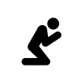 The Attitude, Mind, and Heart of Worship
Casting Seed
The Church That Pleases God